DIVI-Intensivregister
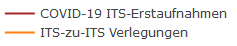 Mit Stand 04.05.2022 werden 1.247 COVID-19-Patient*innen auf Intensivstationen (der ca. 1.300 Akutkrankenhäuser) behandelt. 
Rückgang in der COVID-ITS-Belegung
ITS-COVID-Neuaufnahmen mit +1.012 in den letzten 7 Tagen
Neuaufnahmen auf die ITS  (pro Tag)
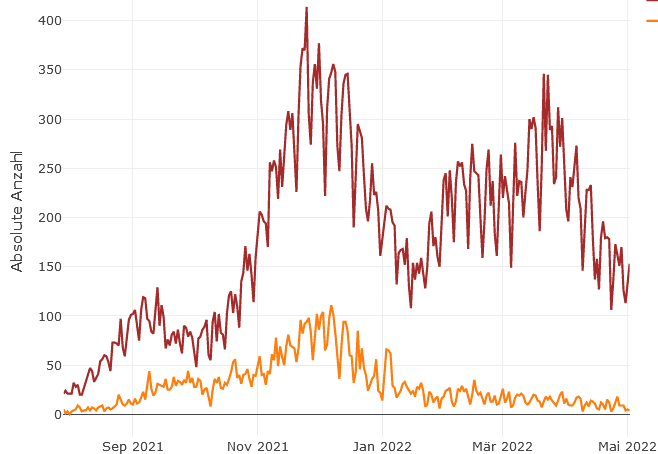 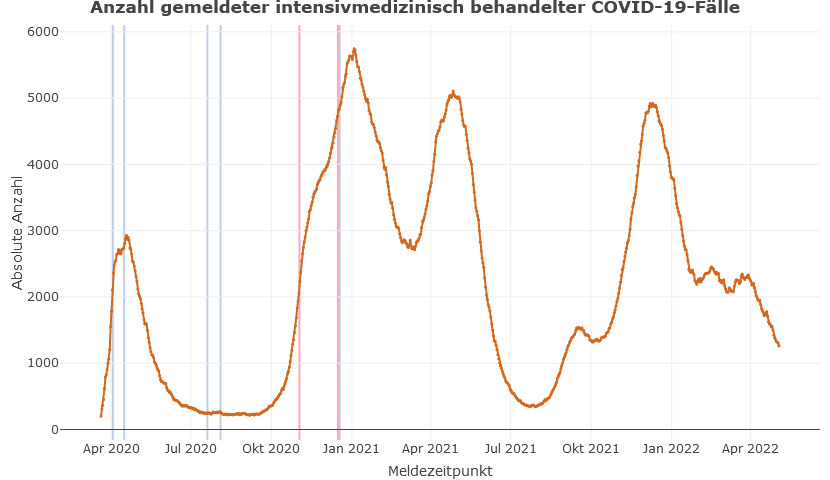 Lock-Down
Lock-Down
5.762
Anzahl verstorbener SARS-CoV2 positive ITS-Patient*innen (pro Tag)
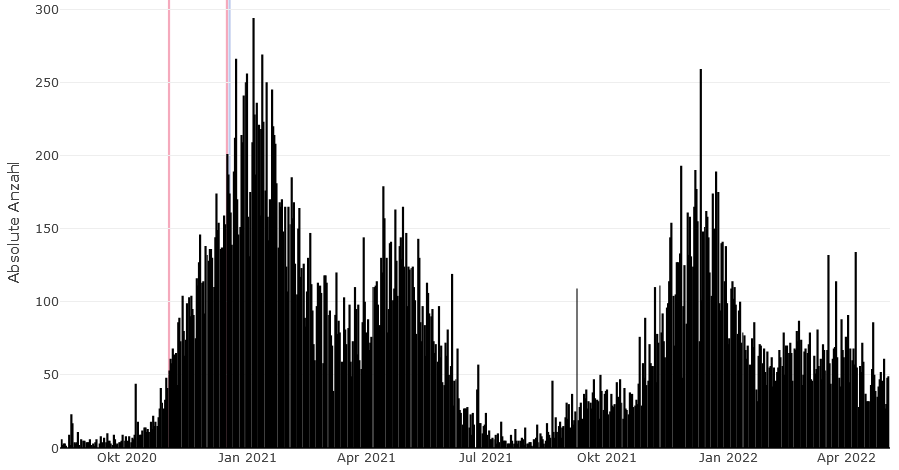 1.247
1
[Speaker Notes: Vorwoche Belegung: 1.450 (am 27.04)  ->  Seitwärtsbewegung ITS-Belegung
Vorwoche Aufnahmen:  +1.142 -> Abnahme in der Neuaufnahmen 7-Tage-Anzahl
- Verstorbenen Anzahl weiterhin hoch]
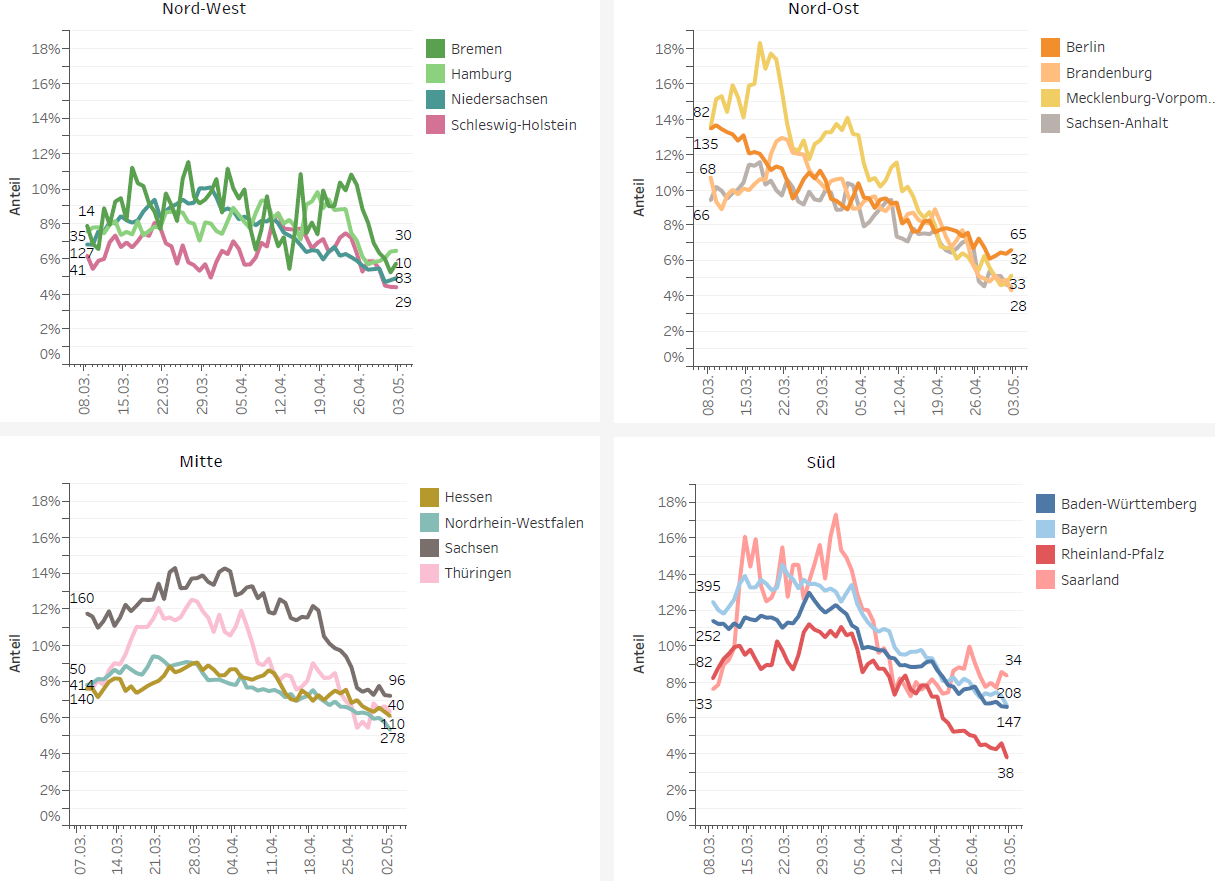 Anteil der COVID-19-Patient*innen an der Gesamtzahl betreibbarer ITS-Betten (* letzte 8 Wochen)
Datenstand:  03.05.2022
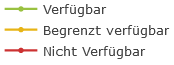 Einschätzung Versorgungssituation
Behandlungsbelegung COVID-19 nach Schweregrad
im ECMO Bereich
im High-Care Bereich
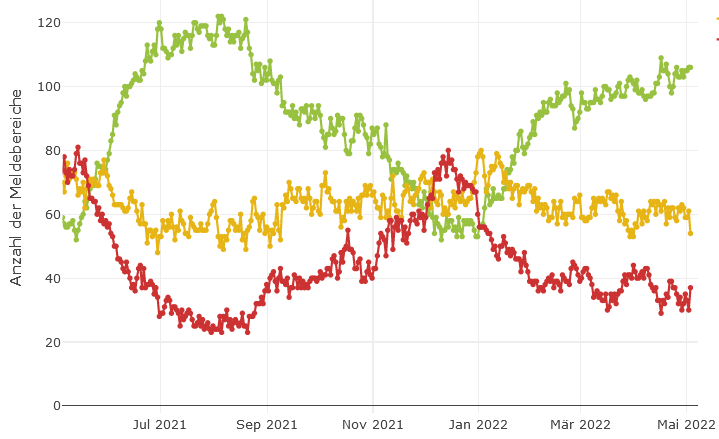 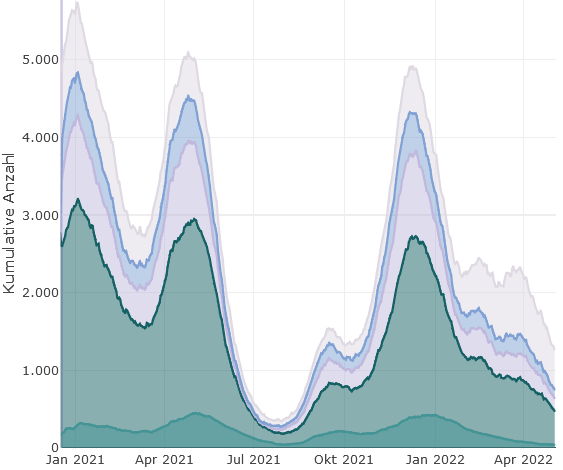 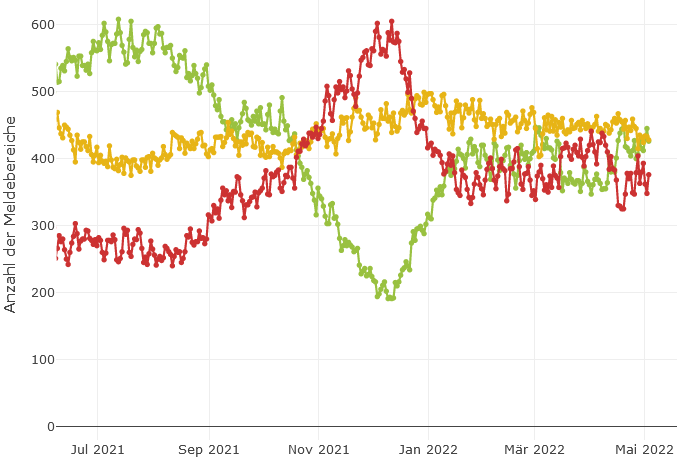 Rückgang
Gründe der Betriebs-einschränkung
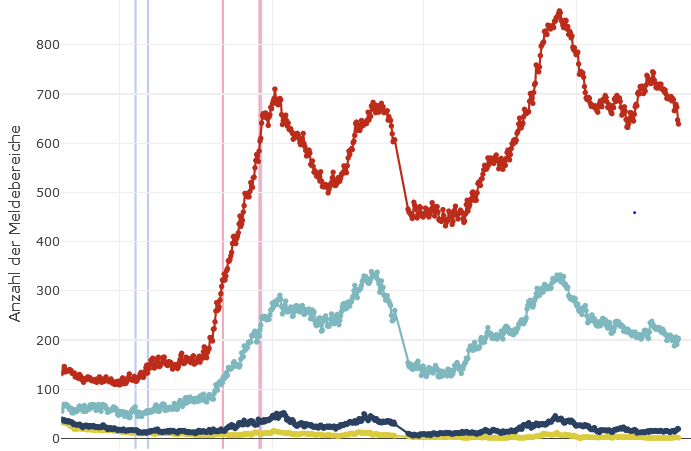 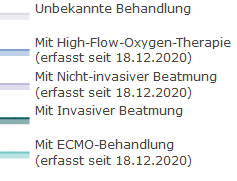 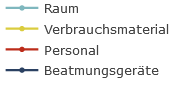 (absolute Anzahlen)
(zoom):
Altersgruppen Entwicklung  (absolut)
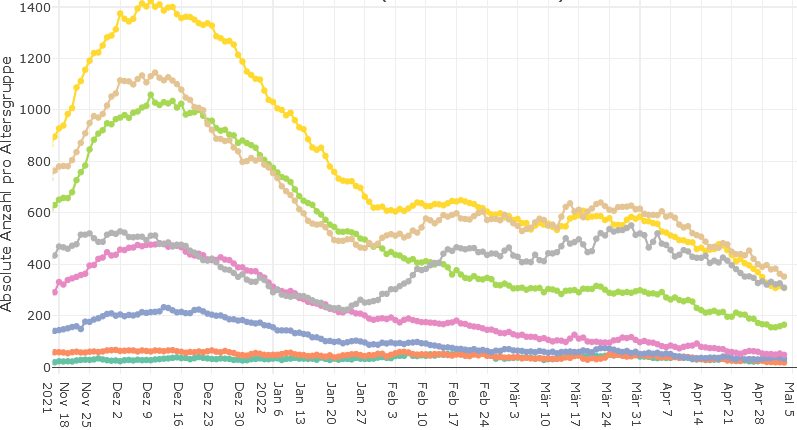 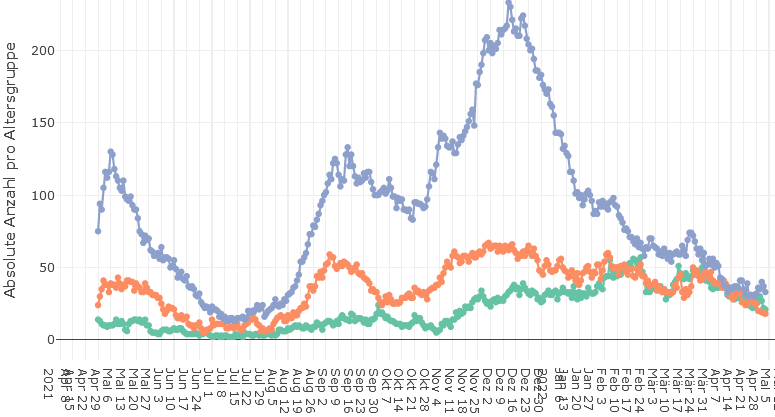 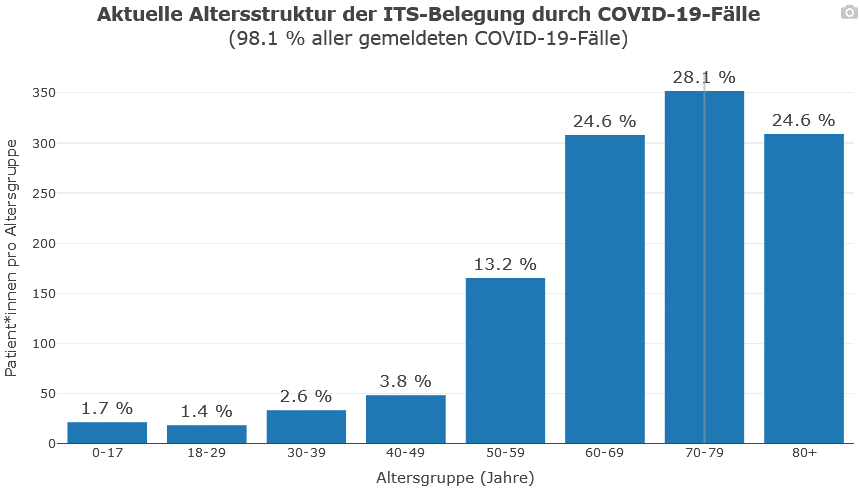 (prozentuale Anzahlen)
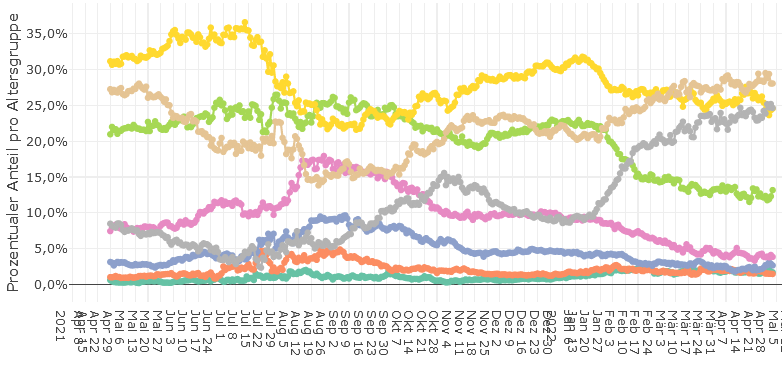 Altersgruppen Entwicklung  (prozentual)
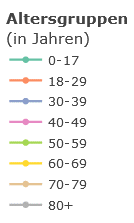 [Speaker Notes: 75% > 60 Jahre aktuelle Belegung]
SPoCK: Prognosen intensivpflichtiger COVID-19-Patient*innen
Deutschland
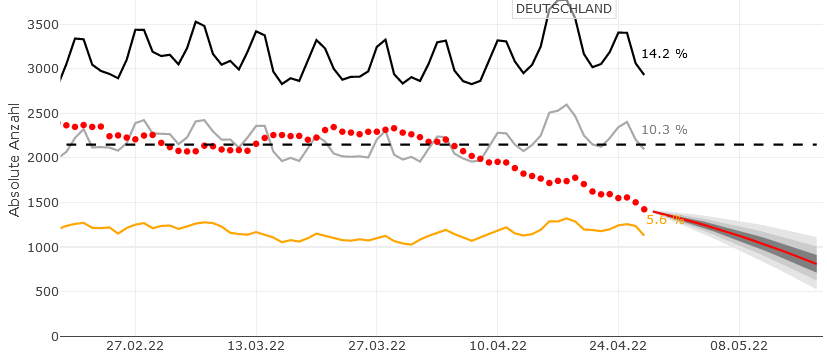 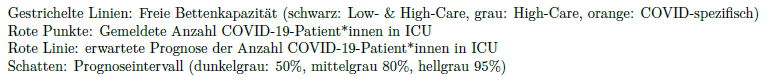 Länder (nach Kleeblättern) mit Kapazitäts-Prognosen:
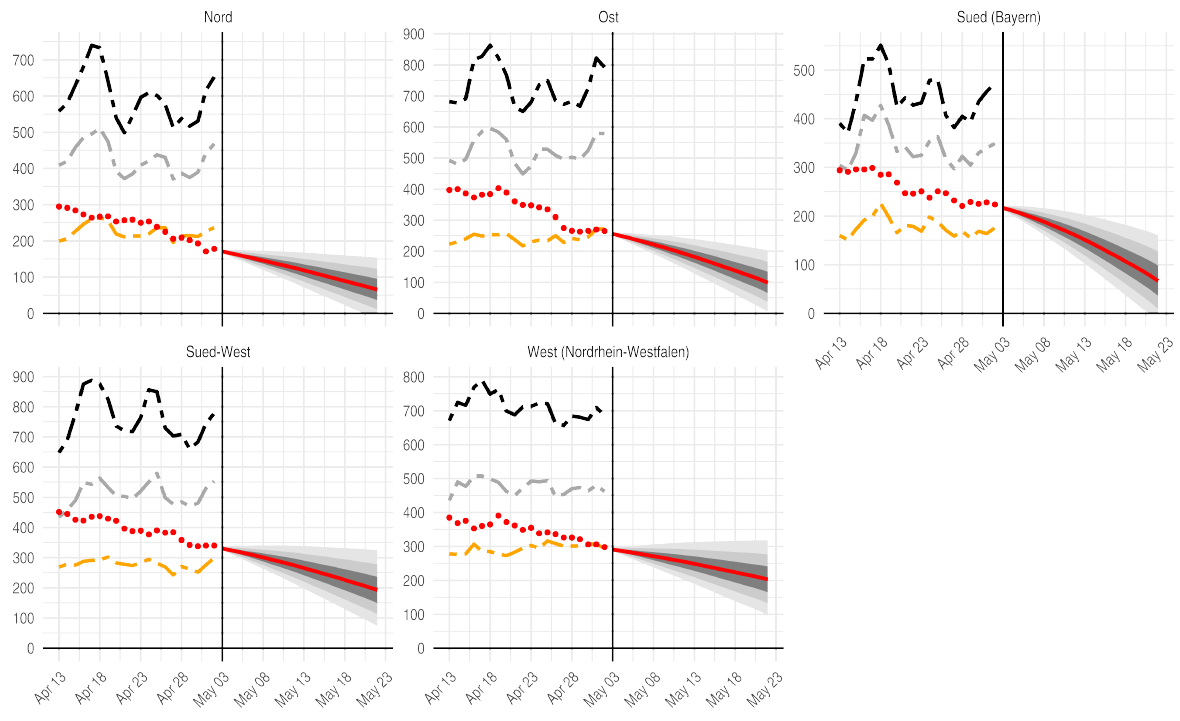 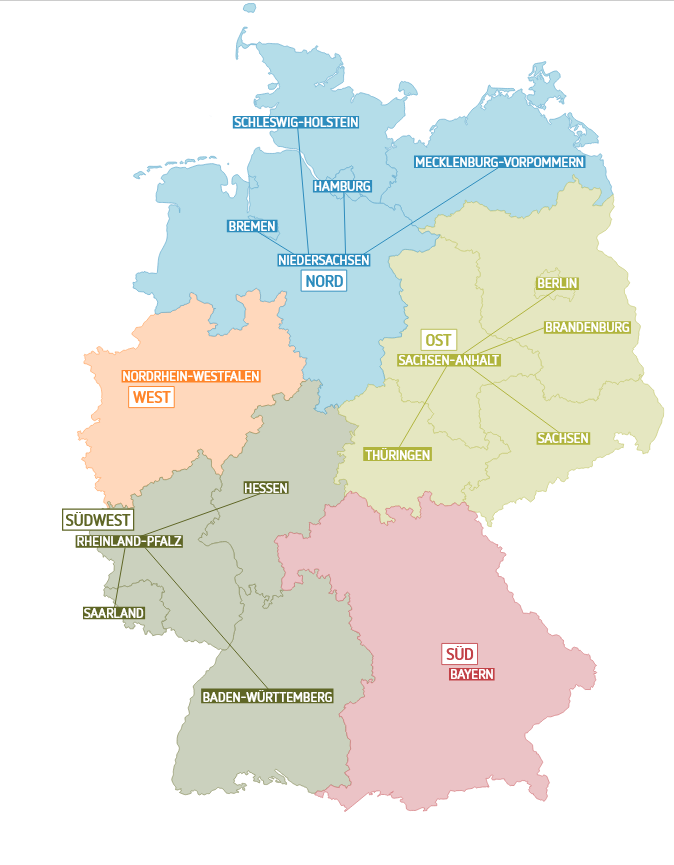 Kleeblatt Zuordnungen
[Speaker Notes: Prognosen für die nächsten 20 Tage!Hierbei ist zu beachten, dass dies die Trends anzeigt wenn der jetzige Zustand und Trend sich fortsetzt (sprich keine neuen Maßnahmen oder andere Effekte die nächsten Tage einsetzen).  Verlässlich sind also va eher die nächsten 10 (!) Tage der Prognose]